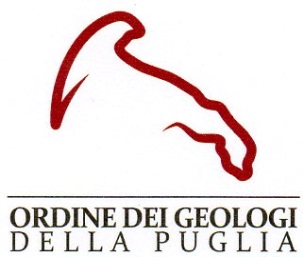 Corso di Abilitazione Professionale per Coordinatori della Sicurezza in Fase di Progettazione ed Esecuzione 
(Allegato XIV del D. Lgs. 81/08 e s.m.i.)
Il Corso è rivolto a Laureati in Scienze Geologiche, Scienze Agrarie, Scienze Forestali, Architettura, Ingegneria, nonché a Diplomati Geometri e Agrotecnici che intendano conseguire la Qualifica di Coordinatore della Sicurezza in Fase di Progettazione ed Esecuzione nei Cantieri Temporanei e Mobili
Comitato Scientifico:
Geol .Tiziana De Razza – Consigliere Segretaria Ordine dei Geologi della Puglia  
Geol. Maria Costantina IEVA –  Consigliere Ordine dei Geologi della Puglia - Delegato APC
Geol. Stefano MARTINO – Libero Professionista Formatore
Geom. Addante  Angelo – Presidente Collegio Provinciale Geometri e Geometri Laureati di Bari

Relatori:
Geol. Stefano MARTINO – Libero Professionista
Geol. Stefania IANDOLO – PIRELLI HSE Manager Europa Middle East Africa And India
Ing. Antonia ANTEZZA – Senior Consultant/HSE Specialist - KPMG Advisory S.p.A.
Ing. Gabriella LILLO – Libero Professionista
Dott.ssa Maria Teresa D’ALESSANDRO – Business Coach
Ing. Gaetano BERLINGERIO – Libero Professionista
Geom. Michele BALICE – Libero Professionista
Con il patrocinio
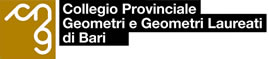 70125 BARI - Via Junipero Serra, 19 – tel. 080/5484811 – fax 080/5484042  - www.geologipuglia.it - info@geologipuglia.it